Роль семьи в формировании здоровья детей
д.м.н. Моргун Андрей ВасильевичКрасноярск, 2022
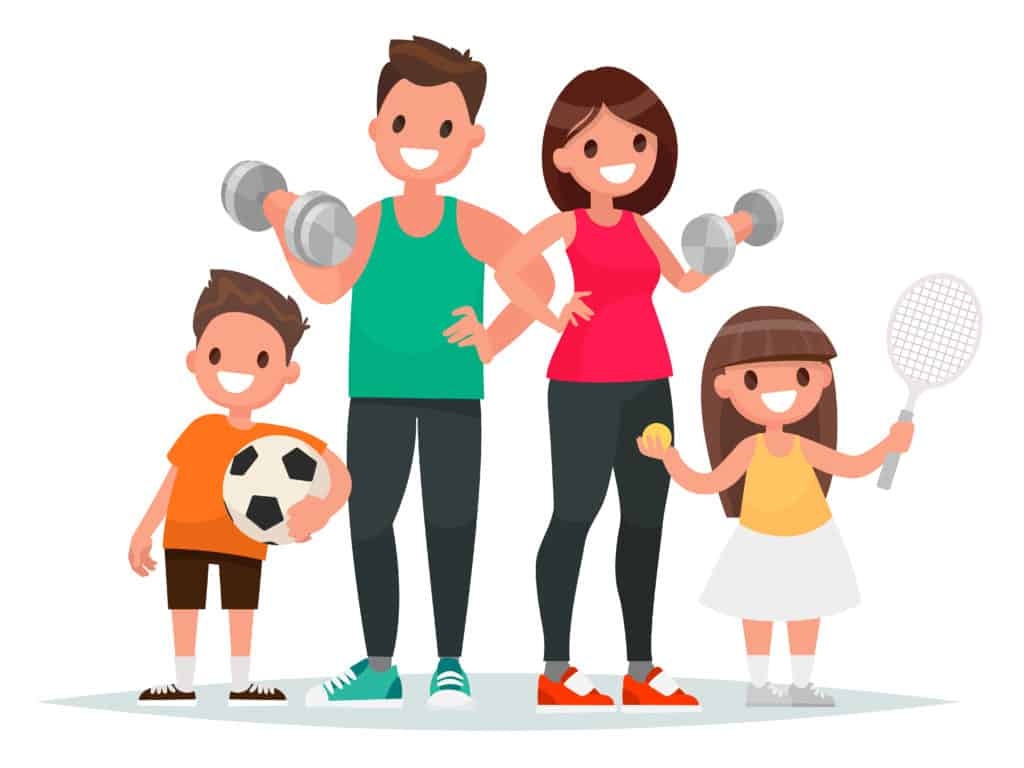 План лекции
Семья – классификация, функции
Здоровье родителей - здоровье ребенка
 Факторы риска формирования здоровья детей
Санитарно просветительная работа в семье, имеющей детей разного возраста
Профилактика детского травматизма
Роль семьи в выхаживании больных детей на дому
Распределение заболеваний по обращаемости
Структура хронических болезней детей и подростков
1 место – болезни костно-мышечной системы (24%), 
2 место – болезни органов пищеварения (23%), 
3 место – болезни нервной системы и психической сферы (20%).
5
Определения
Семья – это основанная на браке или кровном родстве малая социальная группа, члены которой объединены совместным проживанием и ведением домашнего хозяйства, эмоциональной связью и взаимными обязанностями по отношению друг к другу.
Семья – семья - лица, связанные родством и (или) свойством, совместно проживающие и ведущие совместное хозяйство (ФЗ от 24.10.1997 N 134-ФЗ)
Семья - круг лиц, связанных личными неимущественными, а также имущественными правами и обязанностями, основанными на браке, родстве и принятии детей на воспитание (ст. 2 Семейного кодекса Российской Федерации).
Семья - это социальный институт, характеризующийся устойчивой формой взаимоотношений между людьми, в рамках которого осуществляется основная часть повседневной жизни людей: сексуальные отношения, деторождение, первичная социализация детей, значительная часть бытового ухода, образовательного и медицинского обслуживания.
Классификация семьи
По семейному стажу
По количеству детей
Бездетная (инфертильная) семья

Однодетная семья

Малодетная семья

Многодетная семья
Семья молодоженов
Молодая семья
Семья, ждущая ребенка
Семья среднего супружеского возраста
Семья старшего супружеского возраста
По типу главенства
По составу семьи
Неполная семья
Отдельная,  простая семья
Сложная (расширенная) семья
Большая семья
Эгалитарная (равноправная) семья
Авторитарная семья
Классификация семьи
По качеству отношений
По особым условиям жизни
Студенческая семья
Дистантная семья
Благополучные
Устойчивые
Проблемные
Конфликтные
Социально – неблагополучные
Дезорганизованные
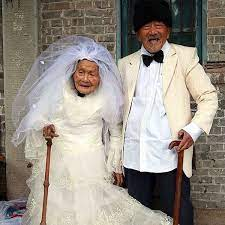 По типу потребительского поведения
С физическим уклоном
С интеллектуальным уклоном
Смешанный тип семьи
Роль семьи в обществе несравнима по своей силе ни с какими другими социальными институтами, так как именно в семье формируется и развивается личность человека,  происходит овладение им социальными ролями, необходимыми для безболезненной адаптации ребенка в обществе.
Семья выступает как первый воспитательный институт, связь с которым человек ощущает на протяжении всей своей жизни.
Функции семьи
Репродуктивная функция
 (самовоспроизведение, размножение, производство потомства) обусловлена необходимостью продолжения человеческого рода.
Экономическая функция 
связана с накоплением богатств для членов семьи в виде имущества, недвижимости, наследования и т.п.
Функция первичной социализации 
Первая и главная социальная группа, которая активно влияет на формирование личности ребенка и оказывает влияние в целом на физическое, психическое и социальное развитие ребенка.
На современном этапе уровень смертности превышает рождаемость.
Наблюдается тенденция на малодетность в семье или даже бездетность.
В системе ценностей на первое место выходят престижные вещи, а не дети.
Растет число неполных семей. 10 – 15% взрослого населения детородного возраста по состоянию здоровья не могут иметь детей.
Функции семьи
Воспитательная функция семьи
Родители – первые воспитатели, защитники.
Личный пример родителей  - важнейшее средство влияния на воспитание ребенка
Рекреационная и психотерапевтическая функция семьи.Семья должна быть местом, где человек мог бы чувствовать себя в безопасности и быть абсолютно принятым несмотря на его статус, положение, жизненные успехи и т.п.
Мой дом – моя крепость
Функции семьи в формировании здоровья
Семья является основным участником и исполнителем работы по воспитанию здорового ребенка

От семьи зависит подготовка ребенка к поступлению в школу и создание условий для занятий и отдыха

Семья обеспечивает выполнение задач при лечении детей при острых и хронических заболеваниях

Состояние здоровья ребенка находится в зависимости от состояния здоровья родителей
Схема семейного анамнеза
Особенности физического и психического развития ребенка и других членов семьи.
Число детей в семье и состояние их здоровья.
Составление генеалогического дерева (родословной).
Материально-бытовые условия семьи.
Место работы и профессия родителей.
Число членов семьи и условия проживания.
Режимные моменты,  соблюдение гигиенических правил, нагрузки ребенка.
Тип наследования
Аутосомно – доминантный
Аутосомно – рецессивный
Отсутствие признаков заболевания у родителей

Одинаковая частота рождения больных мужчин и женщин

Заболевание  прослеживается в  одном поколении    (по горизонтали )
Отмечается передача заболевания от родителей детям
Заболевание прослеживается в поколениях по вертикали
Нормальные индивидуумы имеют здоровых потомков
Заболевание с одинаковой частотой встречается у мужчин и у женщин
Тип наследования
Рецессивно сцепленное с  Х – хромосомой
Мультифакториальные заболевания
Отсутствие болезни у родителей
Поражение в семье только мужчин
Наличие в семье здоровых сестер у больного при появлении такого заболевания у половины братьев
Невозможность передачи дефекта от отца сыновьям
Наличие больных среди сыновей сестер пробанда или его  двоюродных братьев по линии матери
Высокая частота заболевания  среди родственников по сравнению с другими семьями

Выраженный клинический полиморфизм в проявлении  заболевания в разных семьях одной родословной

Высокий риск заболевания при наличии в семье двух пораженных или тяжелобольных

Наличие сходных и промежуточных форм заболевания в семье
Факторы риска формирования здоровья ребенка
Биологические
Социально – Гигиенические
Образ жизни семьи
Отношение родителей к детям и выполнению медицинских и гигиенических рекомендаций
Родители переносят на школу и мед работников  ответственность по профилактике заболеваний органов зрения и опорно-двигательного аппарата, профилактику травматизма
Школьники 
Проблемы со зрением  - 44%, 
Проблемы ОДА               - 45%
Родители
Проблемы со зрением     - 34%, 
Проблемы ОДА                  - 17%
Доля родителей, признающих собственную ответственность за ухудшение здоровья ребенка, не превышает 7%.
Гиперпротекция – мелочная опека, «культ болезни», жесткий контроль за поведением
Гипопротекекция – отсутствие внимания, интереса к увлечениям и переживаниям ребенка
Результаты: чрезмерно затягивается социальное созревание подростков.
 Рано формируется эгоизм, завышенные претензии к обществу.
 При лишении опеки – социальная дезадаптация  и очень часто хронический алкоголизм.
Результаты:  заторможенное развитие личностных и интеллектуальных способностей. 
Поведение либо агрессора, либо жертвы, линейное мышление, реакция группирования с себе подобными
Результаты: Эти подростки нестабильны, в них постоянно дремлет ожидание конфликта. Чувство неуверенности. Принятие неожиданных решений
Результаты: Отсутствие у ребенка эмоциональной безопасности, недоверие к людям, потребность в дополнительном общении (случайные люди, животные), деспотизм..
Методологические принципы работы с семьей
Тесная взаимосвязь и преемственность между семьей, детской поликлиникой, ДДУ, школой 
Совместное участие в работе с семьей медиков, педагогов и психологов с определением комплексных мероприятий по развитию и воспитанию ребенка
Систематическое и целенаправленное гигиеническое обучение и воспитание семьи 
Активное привлечение к воспитанию детей отцов
Определение характера и форм работы с семьей с учетом факторов риска на уровне семьи
Пренатальные факторы риска для плода и новорожденного
Возраст матери менее 20 лет и старше 35, отца – до 20  и старше 35 лет
Рост матери менее 150 см
Превышение массы тела на 25%
Наличие профессиональных вредностей
Наличие вредных привычек
Низкий уровень образования
Отрицательной отношение к беременности
Большие эмоциональные нагрузки
Материально – бытовые трудности в семье
Неполные семьи и социально – неблагополучные браки
Социально – биологические
Аборты, как перед первыми, так и перед повторными родами
Число предшествующих родов 7 – 8, особенно если матери более 40 лет
Самопроизвольные выкидыши, преждевременные роды
Смерть детей в неонатальном периоде
Аномалии и дефекты развития
Масса детей менее 2,5 и более 4 кг.
 Бесплодие 2 - 4 года
Беременность через 3 – 4 мес. после предыдущей
Отрицательный акушерско  –   гинекологический анамнез
Экстрагенитальные заболевания матери
Хронические неспецифические заболевания матери до беременности
Острые инфекционные заболевания матери во время беременности
Тематика бесед врача с родителями
Вопросы рационального вскармливания
Профилактика гипогалактии
Правила ухода за ребенком
Рациональный режим дня
Санитарно-гигиенические требования к условиям быта
Физическое воспитание
Закаливание
Развитие двигательной активности и умений
Профилактика заболеваний и травматизма
Формирование медицинской активности родителей
Имеющих детей первого года жизни:

повышение их роли в первичной профилактике;
повышение настороженности родителей в отношении поведения и состояния  ребенка;
обучение навыкам ухода, массажа, гимнастики и закаливания;
Имеющих детей второго года жизни

повышение их роли в первичной профилактике;
привитие детям гигиенических навыков;
соблюдения режима дня;
проведение мероприятий по закаливанию ребенка
При подготовке ребенка к посещению ДДУ
Достижение у родителей высокого уровня информированности по вопросам подготовки детей к новым для них условиям жизни
Контроль за выполнением семьей рекомендаций медицинских работников детских поликлиник и педагогов ДДУ
Привитие детям навыков самостоятельного приема пищи, одевания, засыпания, гигиенических навыков
Отучивание их  от вредных привычек
При поступлении в ДДУ
Облегчение процессов адаптации ребенка, что достигается соблюдением дома  тех же режимных моментов, что и в детском саду, максимального пребывания ребенка на свежем воздухе, достаточной двигательной активности, полноценного сна и рационального питания.
При подготовке к поступлению в школу
Рациональное построение режима дня, обеспечение гигиенических требований, занятия утренней гимнастикой, дневной сон, рациональное питание, подвижные игры на свежем воздухе, ограничения в просмотре телепередач.
Имеющих детей среднего и старшего    школьного возраста
Повышение роли семьи в формировании здорового образа жизни, приобщения к занятиям спортом, борьбы с вредными привычками;
Разумного решения объема внешкольных нагрузок;
Разъяснение пагубного влияния алкоголя и наркотиков
А как проводить эту работу?
Формы санитарно-просветительной работы среди детей и родителей
Беседы
Средства массовой информации
Социальные сети
Клубы, собрания
Научно-популярные издания
Санитарные бюллетени
Школы для молодых родителей
Школы для больных детей
Учитываем
Уровень образованности родителей
Возраст
Их экономическую обеспеченность
Условия жизни
Профессию
Какие темы актуальны?
Для родителей детей первого года жизни
Для родителей детей младшего и среднего ясельного возраста
Какие темы актуальны?
Правила ухода за ребенком
Правила вскармливания
Закаливание
Профилактика рахита
Для родителей детей первого года жизни
Соблюдение режима дня
Методы закаливания
Профилактика ОРВИ
Специфическая профилактика детских инфекций
Для родителей детей младшего и среднего ясельного возраста
Какие темы актуальны?
Актуальные темы
Для родителей детей дошкольного возраста
Для родителей и детей школьного возраста
Какие темы актуальны?
Актуальные темы
Методы воспитания
Правила гигиены
Методы закаливания
Гигиеническая гимнастика
Профилактика ОРВИ
Профилактика травматизма
Для родителей детей дошкольного возраста
Профилактика нарушений осанки;
Профилактика близорукости;
Профилактика инфекционно-аллергических заболеваний;
Профилактика неврозов и утомления
Для родителей и детей школьного возраста
Лучше 1 раз увидеть, чем 100 раз услышать
Оснащение комнаты здорового ребенка
Образцы детской мебели и одежды
Образцы игрушек для детей разного возраста
Образцы предметов ухода и продуктов питания
Наличие таблиц возрастных режимов дня,
    схем темпов физического и психического развития
Перечень мероприятий по закаливанию
Продукты и сроки введения прикорма
Делимся ответственностью
Задачи родителей по профилактике детского травматизма
Обеспечить ребенку дома травмобезопасную среду.
Обучить его правилам дорожного движения.
Привить навыки пользования спичками и газовой плитой.
Обучить правилам обращения с горячими предметами.
Методы профилактики травматизма у детей разного возраста
Использование специального кресла, правил посадки;
Кровать с ограждением, постель без подушки;
Температура горячей воды до 50 градусов по С
До  6 месячного возраста
Автомобильные аварии
Несчастные случаи в кроватке
Ожоги
У детей 6 – 12 месяцев:
Аспирация инородного тела
Электротравма
Отравления
Падение с высоты
Выпадение из кроватки
В игрушках не должно быть мелких предметов и монет;
Использование специальных розеток и заглушек;
Уксус, бензин, керосин, йод;
Использование ограждений
У детей одного – двух лет:
Ожоги

Отравления

Автоаварии и наезды
Ставить горячие кастрюли на дальние конфорки, прятать спички
Хранить химические жидкости и лекарства в недоступном месте
Следить за ребенком
У детей 2 – 4 лет
 Ожоги при пожаре

У детей школьного возраста
   
Спортивные травмы
Научить ребенка сбивать с себя пламя

Проводить спортивные занятия под руководством и присмотром взрослых
Обучение родителей навыкам ухода за больными детьми
Привитие родителям практических навыков выполнения простейших процедур
Знание особенностей течения заболевания и возможных осложнений
Необходимость пунктуального выполнения медицинских назначений
Привитие навыков оказания неотложной помощи
Основная цель работы в семьях детей с хронической патологией -  формирование активной позиции родителей в период проведения детьми длительных и многократных курсов восстановительного лечения, превращение родителей в полноценных помощников врача
Как это сделать?
Добиться полного доверия
Рекомендуемая литература